CUADRADO
tu diseño aquí
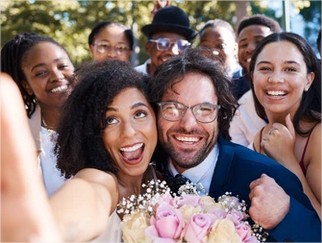 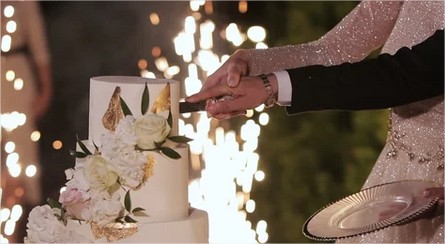 29 cm
Partiendo el pastel
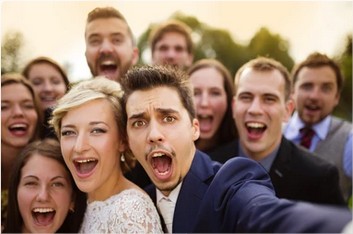 Lorem Ipsum es simplemente el texto de relleno de las imprentas y archivos de texto. Lorem Ipsum ha sido el texto de relleno estándar de las industrias desde el año 1500, cuando un impresor
Con los primos
29 cm